ОКРУЖАЮЩИЙ МИР
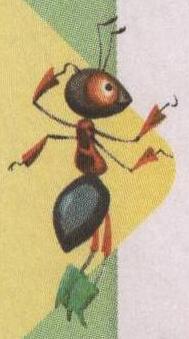 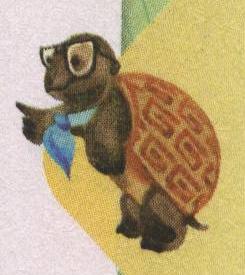 Р
ы
Б
ы
З
Е
И
Р
В
З
В
Ё
З
Д
ы
О
С
Е
Н
Ь
К
М
П
Ь
Ю
Т
Е
Р
О
О
Б
Л
А
К
А
И
З
В
Е
С
Т
Н
Я
К
Г
Р
А
Н
И
Т
К
З
О
О
П
А
Р
Р
А
С
Т
Е
Н
И
Е
П
Т
И
Ц
ы
Е
Л
Ь
Отгадайте загадки
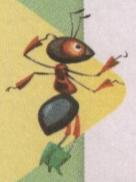 Встало с краю улицы
В длинном сапоге
Чучело трёхглазое на одной ноге.
Где машины движутся,
Где сошлись пути,
Помогает улицу детям перейти.
Если хорошо заточен, 
Всё легко он режет очень – 
Хлеб, картошку, 
свёклу, мясо, 
Рыбу, яблоки и масло.
ПОЛЬЗА (безопасность)
ОПАСНОСТЬ
В деревянном домике проживают гномики,
Уж такие добряки – раздают все огоньки.
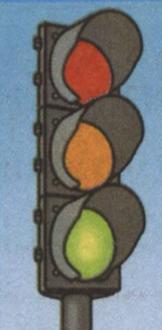 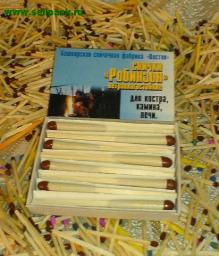 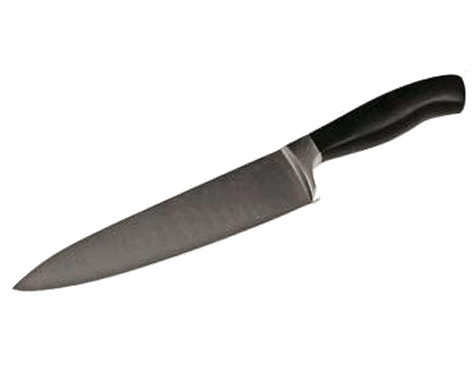 Работа в группе
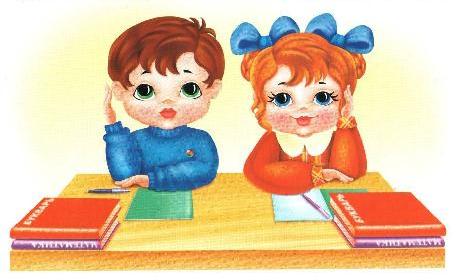 Рассмотрите картинки, обведите лишний предмет.
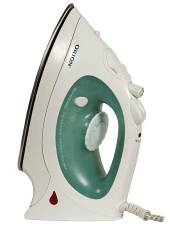 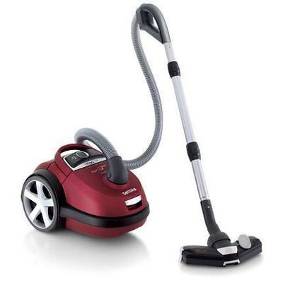 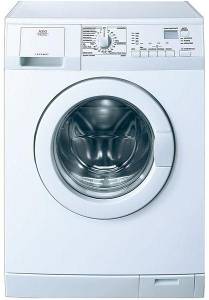 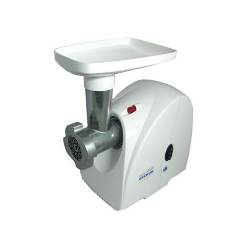 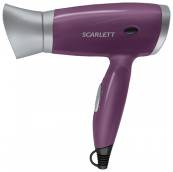 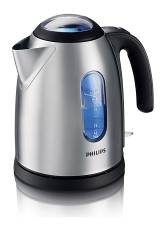 Назови одним словом.
Опасность первая
Электроприборы
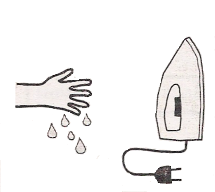 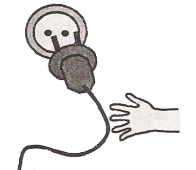 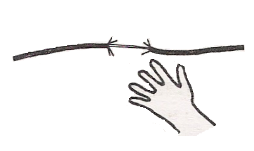 Работа в группе.
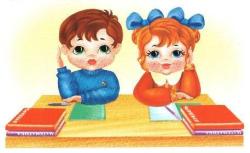 Составьте правила к этим знакам.
Придумайте ещё 2-3 свои правила
 обращения с электроприборами.
Помни!
Электроприборы могут ударить током или стать причиной пожара.
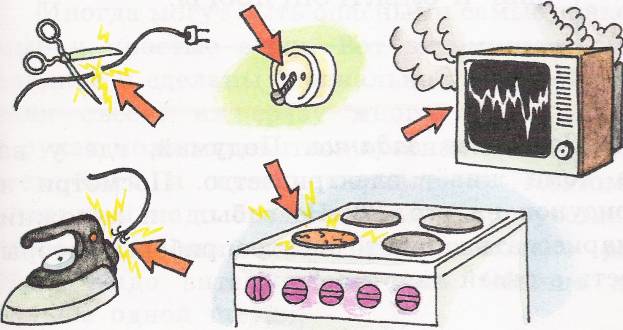 Уходя из дома и даже из комнаты, обязательно выключай электроприборы.
Уходя из дома и даже из комнаты, обязательно выключай электроприборы.
Домашние опасности.
Острые, колющие
и режущие предметы
Лекарства
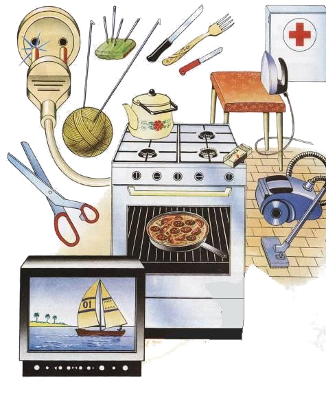 Электроприборы
Берегите себя!
Соблюдайте правила безопасности!